COM CREAR UNA PROMOCIÓ DE DESCOMPTE PER AL TEU ESTABLIMENT A GLOVO...
Cerca la pestanya Promocions al Manager Portal i fes clic per crear-ne una nova:
PROMOCIONS DE PRODUCTES
PROMOCIONS DE LLIURAMENTS
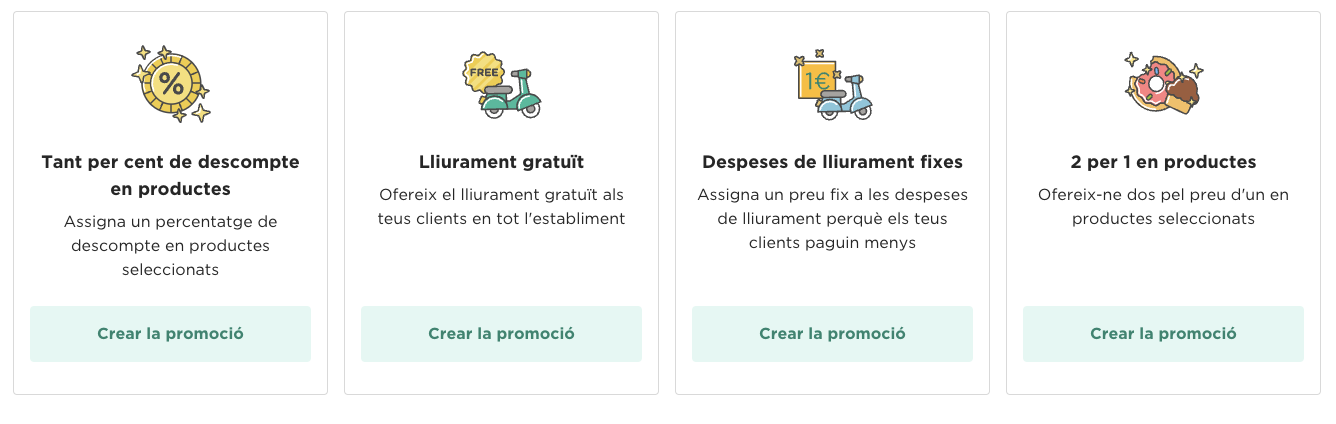 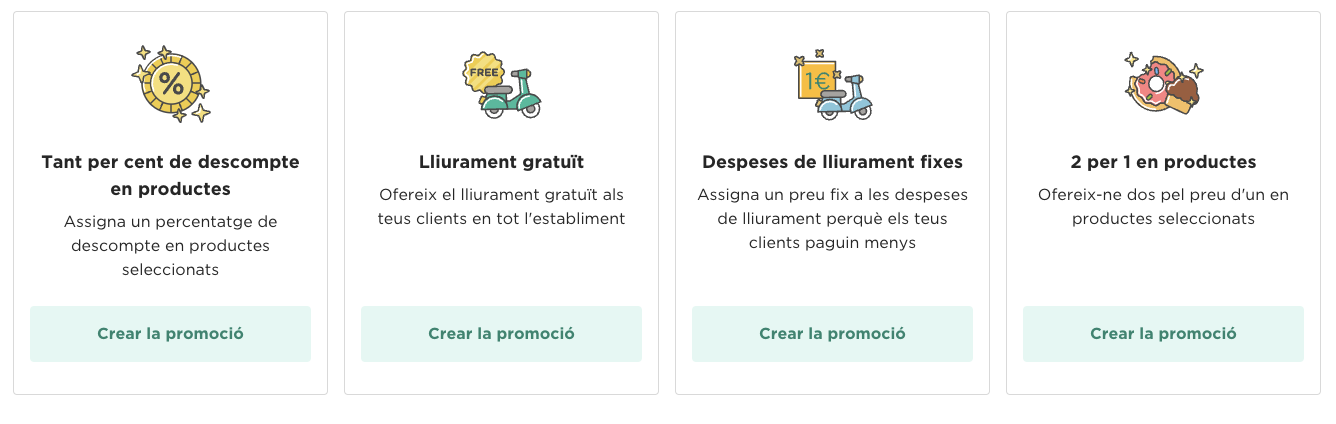 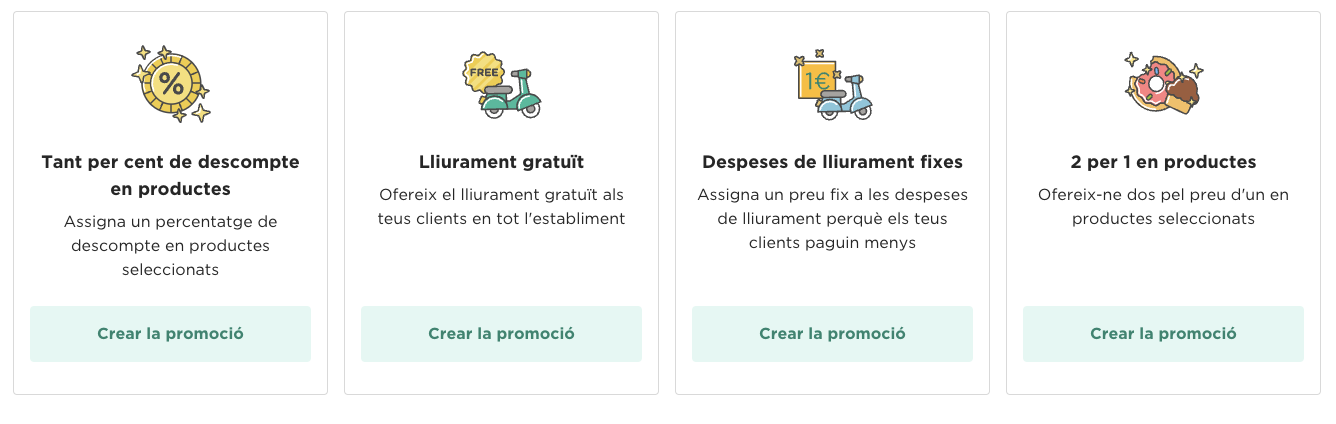 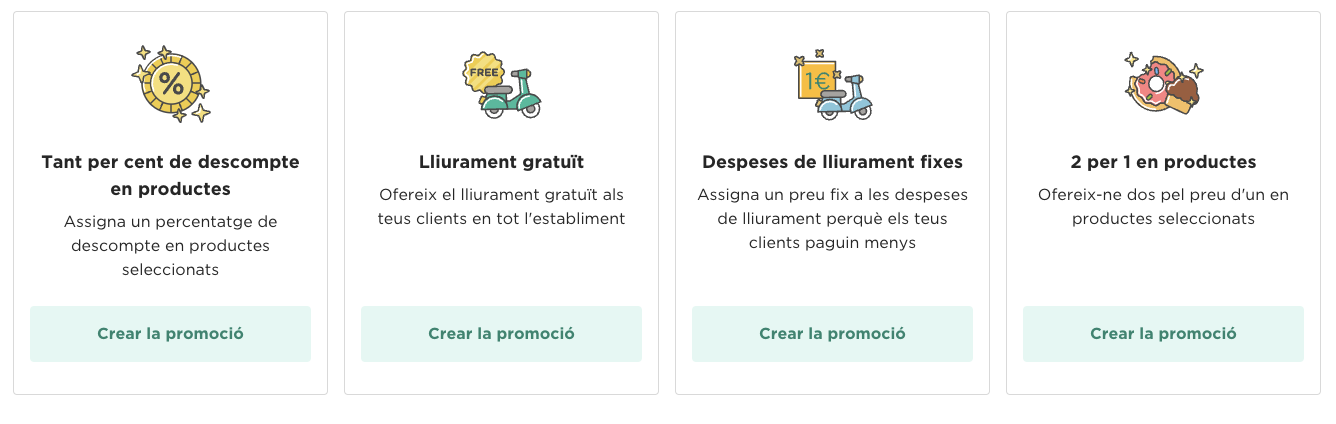 1
1
1
1
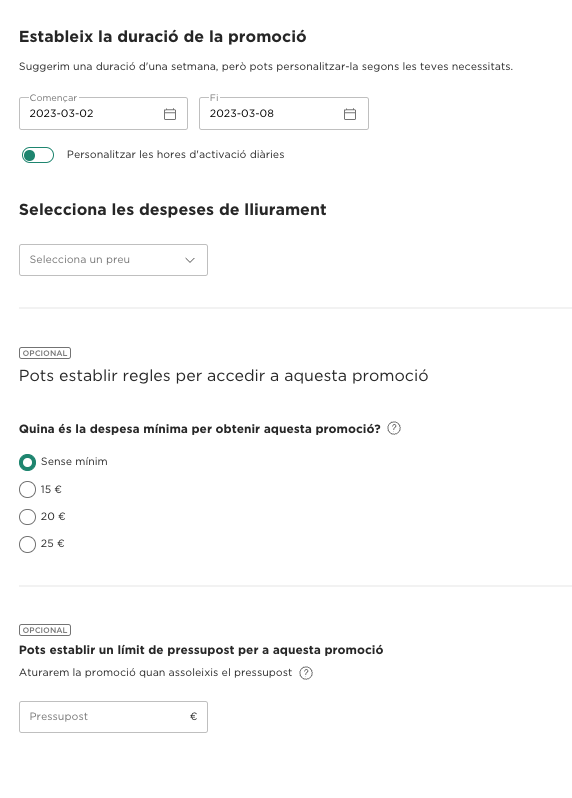 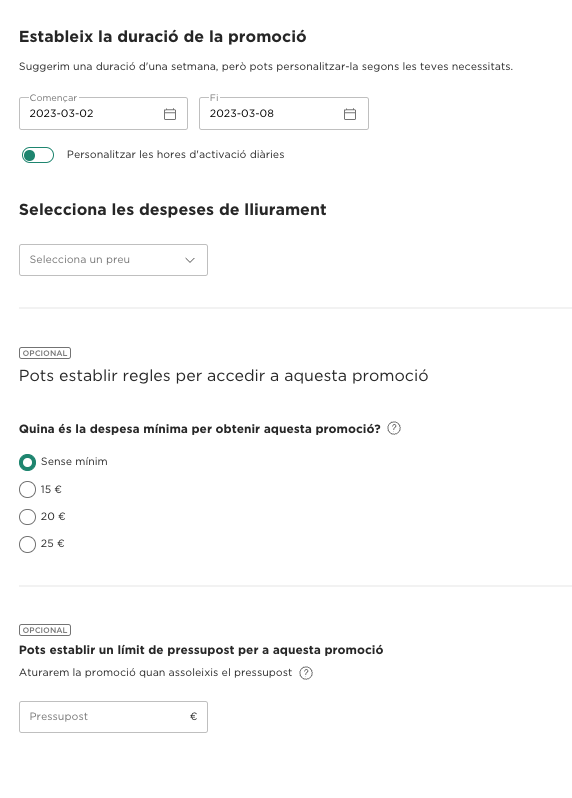 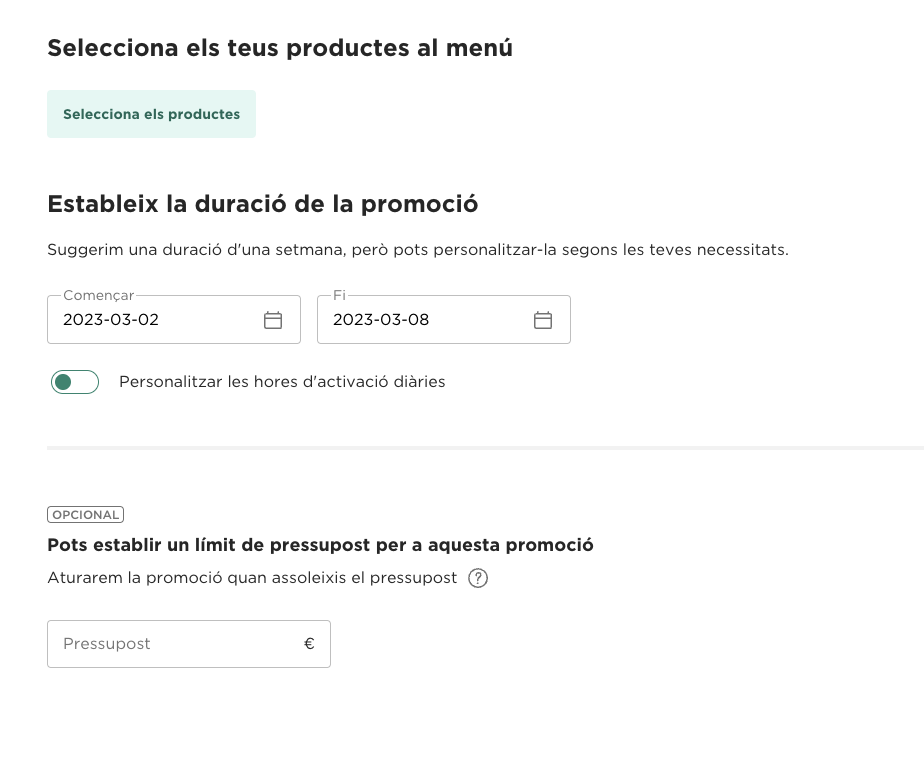 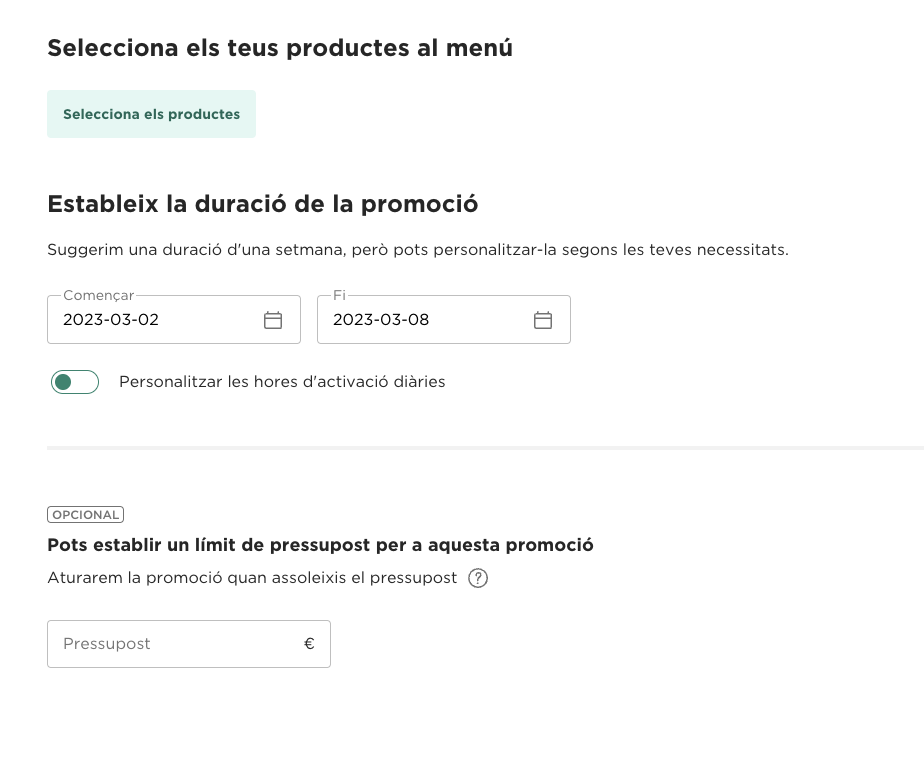 Recorda seguir les normes següents si vols que la promoció aparegui al carrusel lliscant
Si has habilitat «Els més venuts», hauràs d’incloure a la promoció 3 productes, inclòs un dels més venuts. En cas contrari, la promoció ha d'incloure un mínim de 5 productes de tot el menú.
Tria un període de temps específic per executar la promoció. 
**Si es deixa en blanc, la promoció s’activarà mentre l’establiment estigui obert**
2
2
2
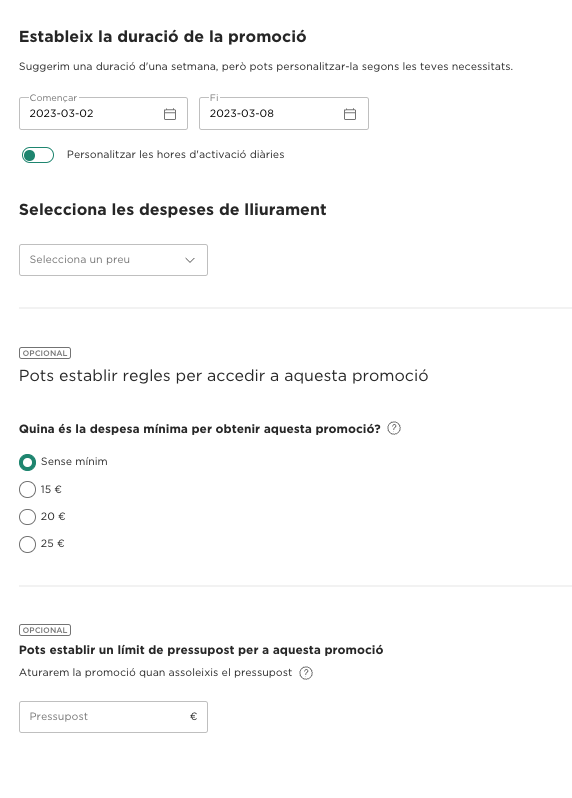 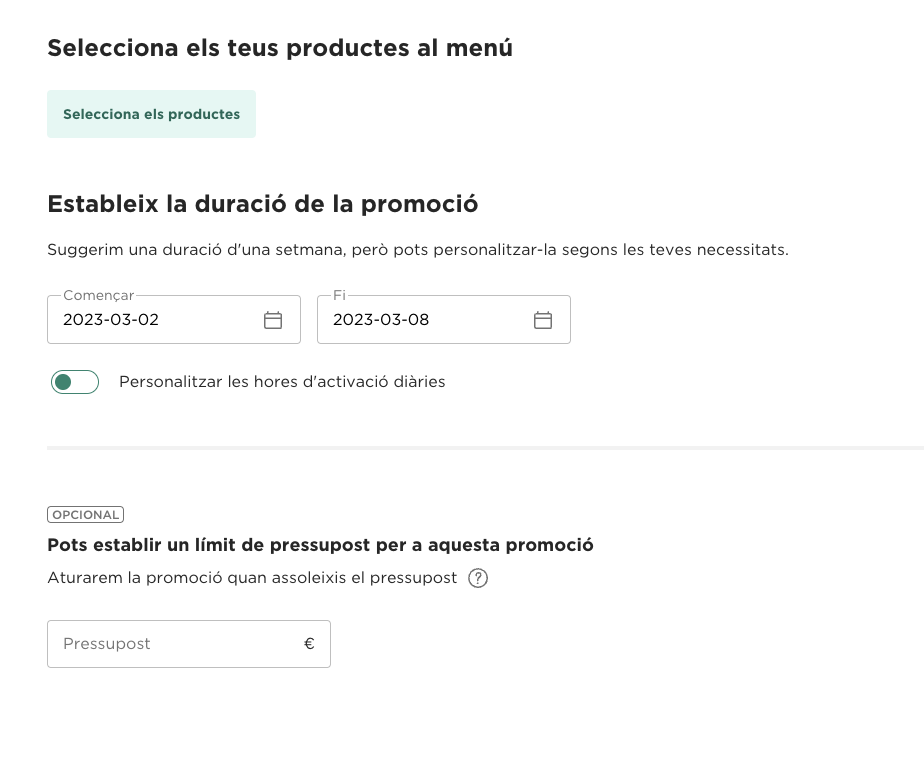 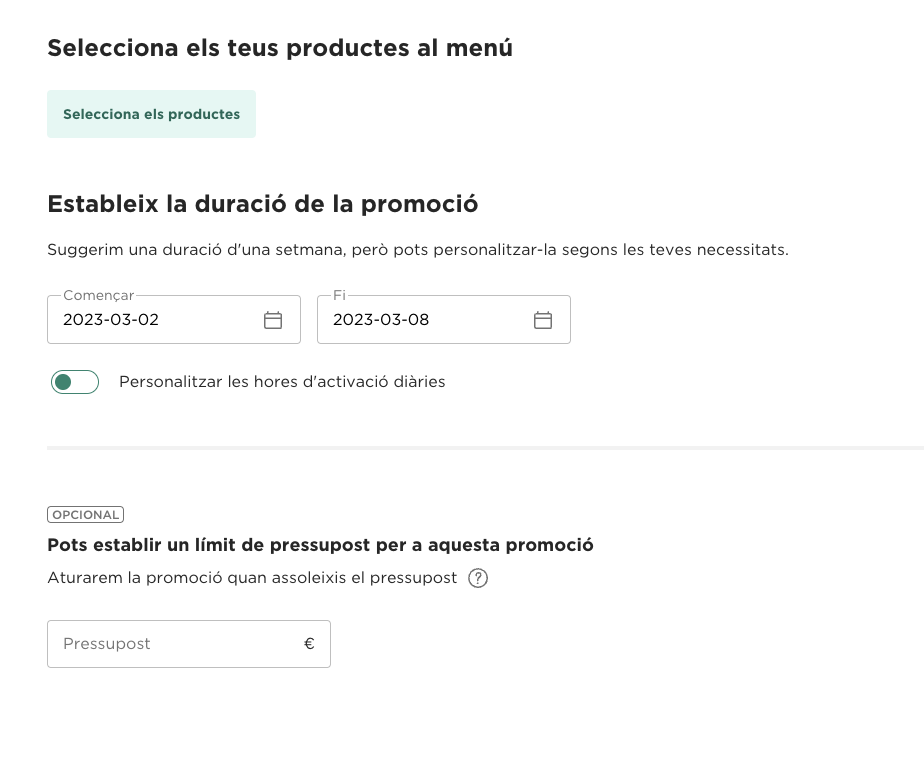 2
3
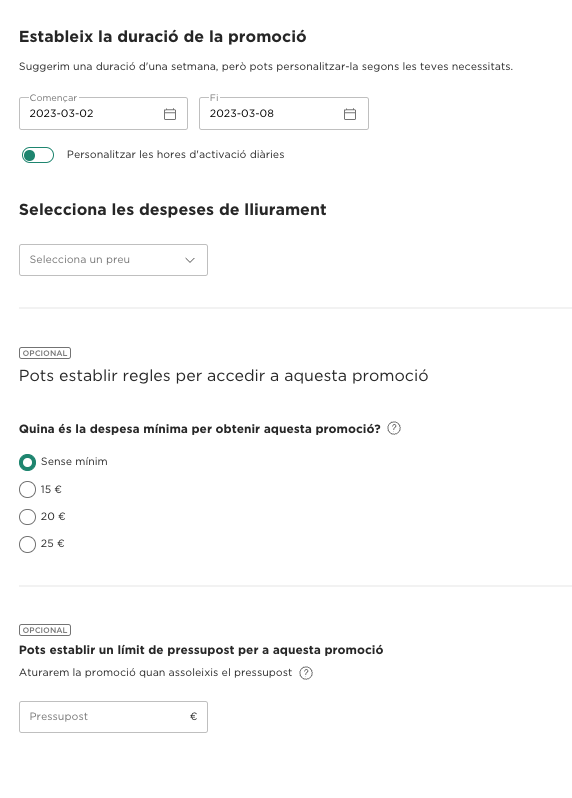 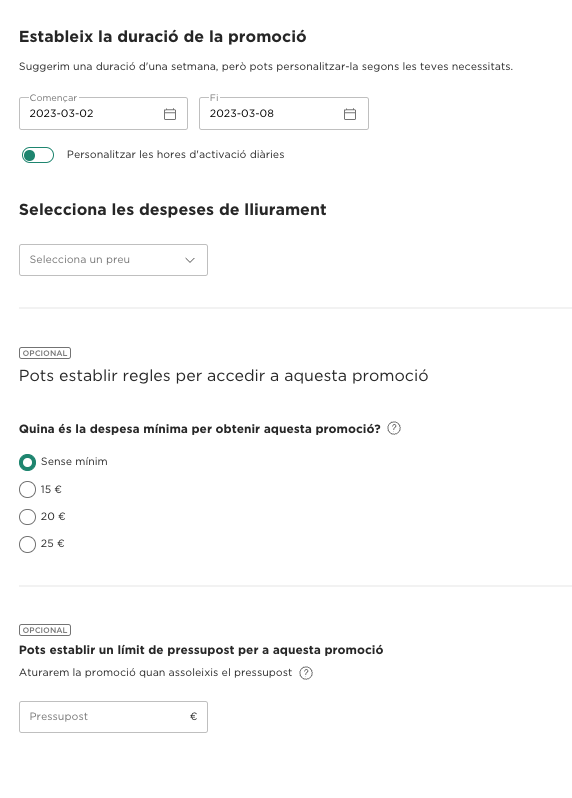 3
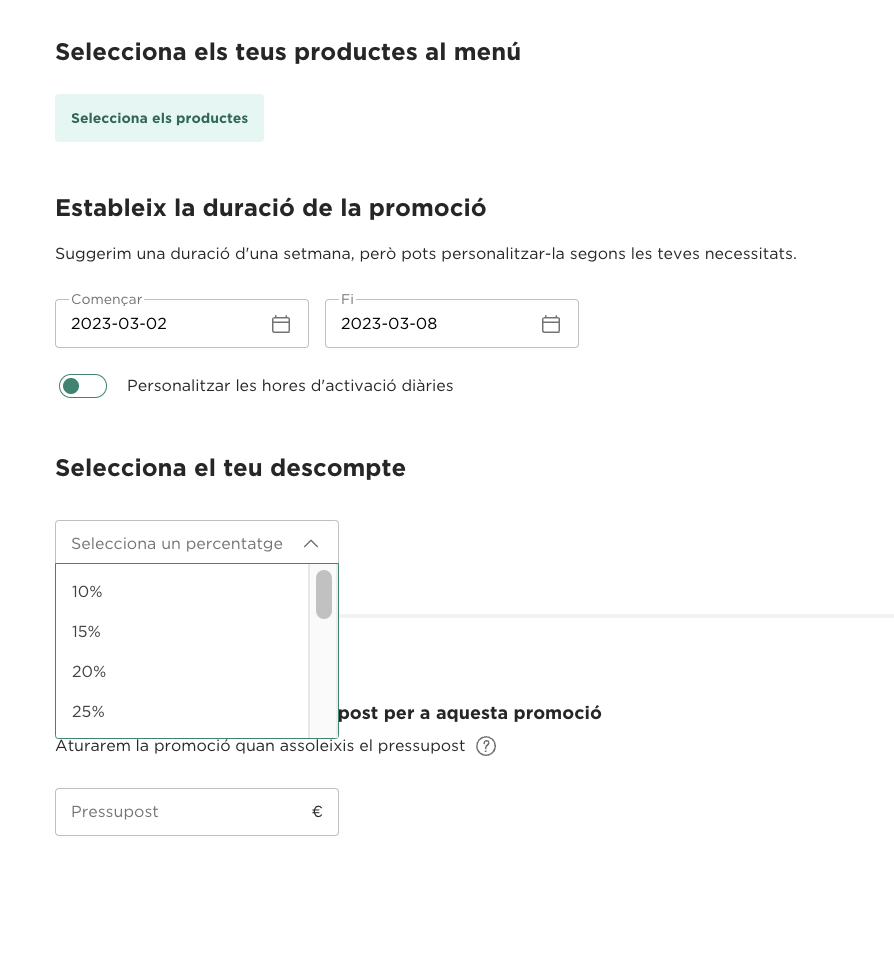 Tria la quantitat mínima que han de gastar els consumidors per gaudir de la promoció
Això és opcional, però pots triar una quantitat mínima que els consumidors han de gastar per poder optar a la promoció. Fixa la quantitat per sobre de la mitjana actual per augmentar la despesa mitjana per comanda.
4
3
4
3
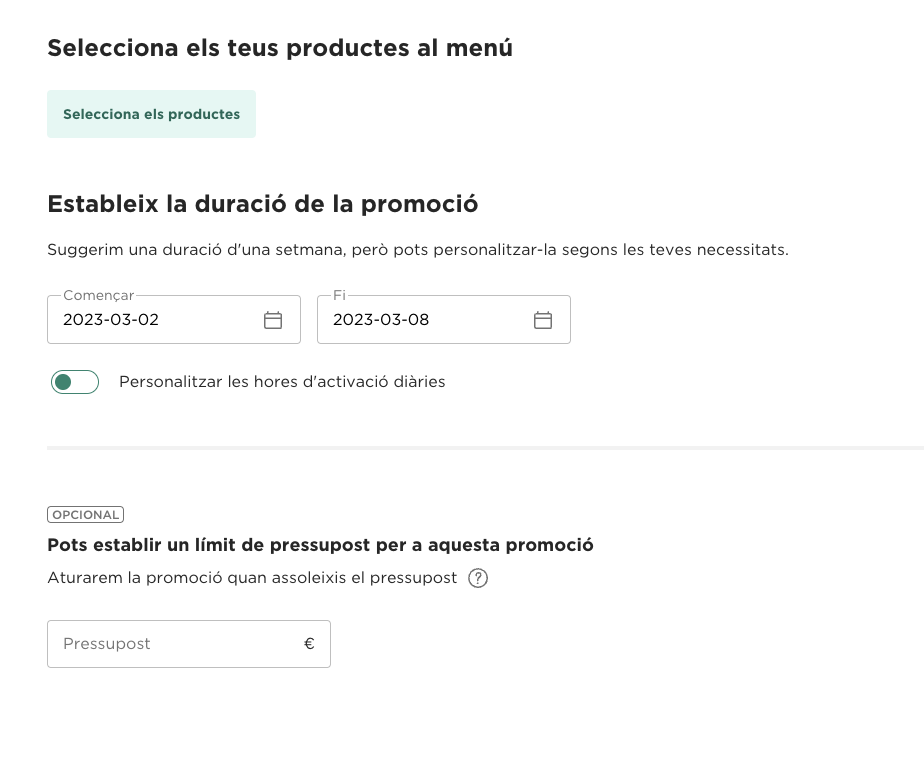 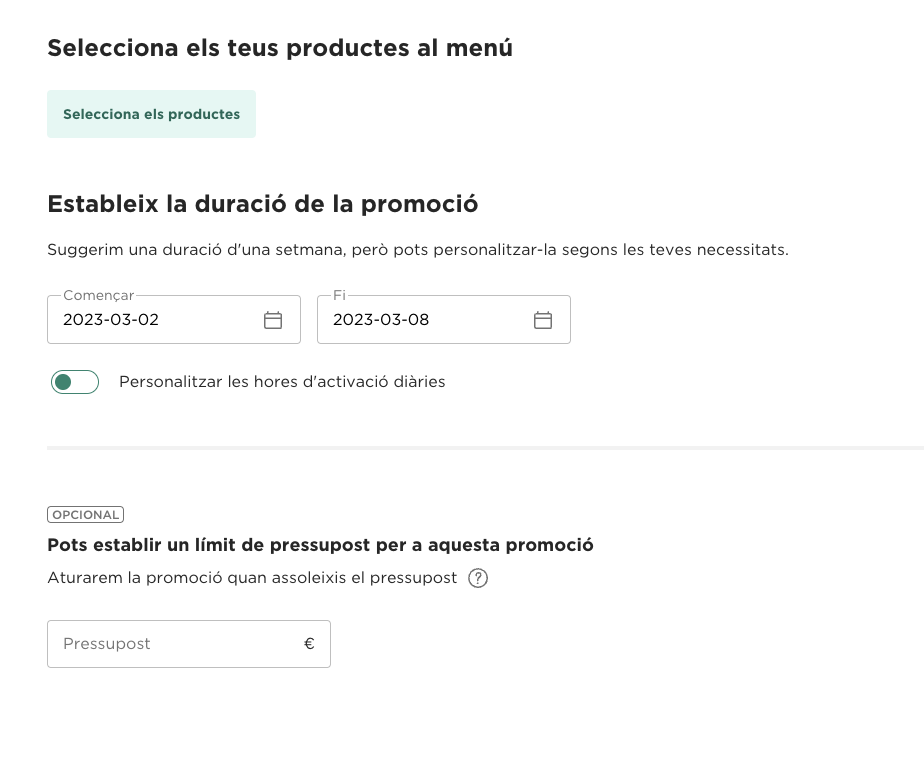 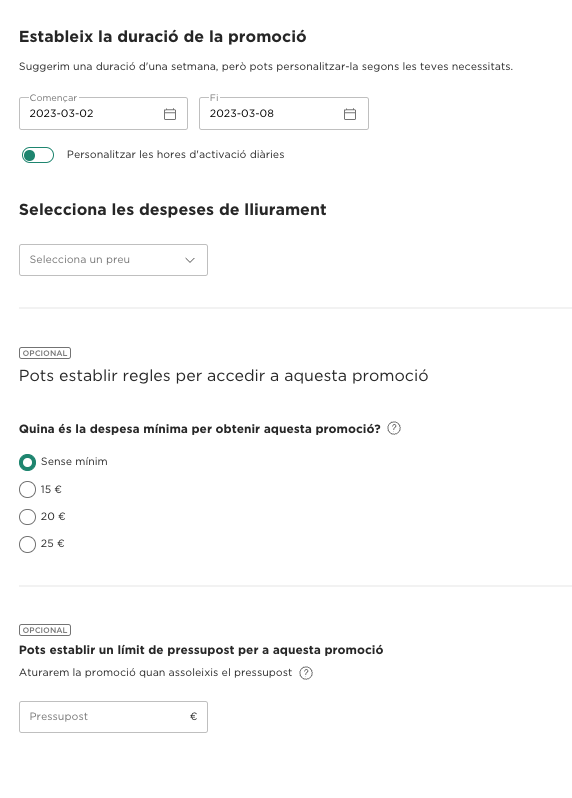 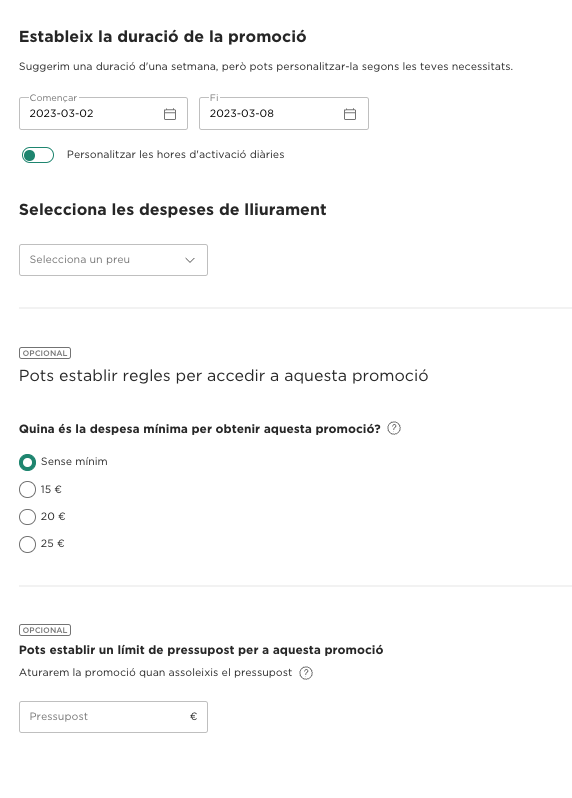 Tria el teu pressupost per a la promoció
Quan configuris la campanya, podràs indicar l’import màxim que vols gastar en aquesta promoció. Aturarem la promoció automàticament tan aviat com superi el 90 % del pressupost.
Com que és una inversió de màrqueting, et recomanem que hi assignis un pressupost mínim del 10 % de les teves vendes mensuals.